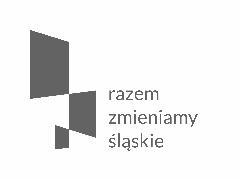 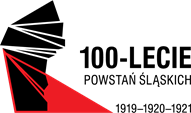 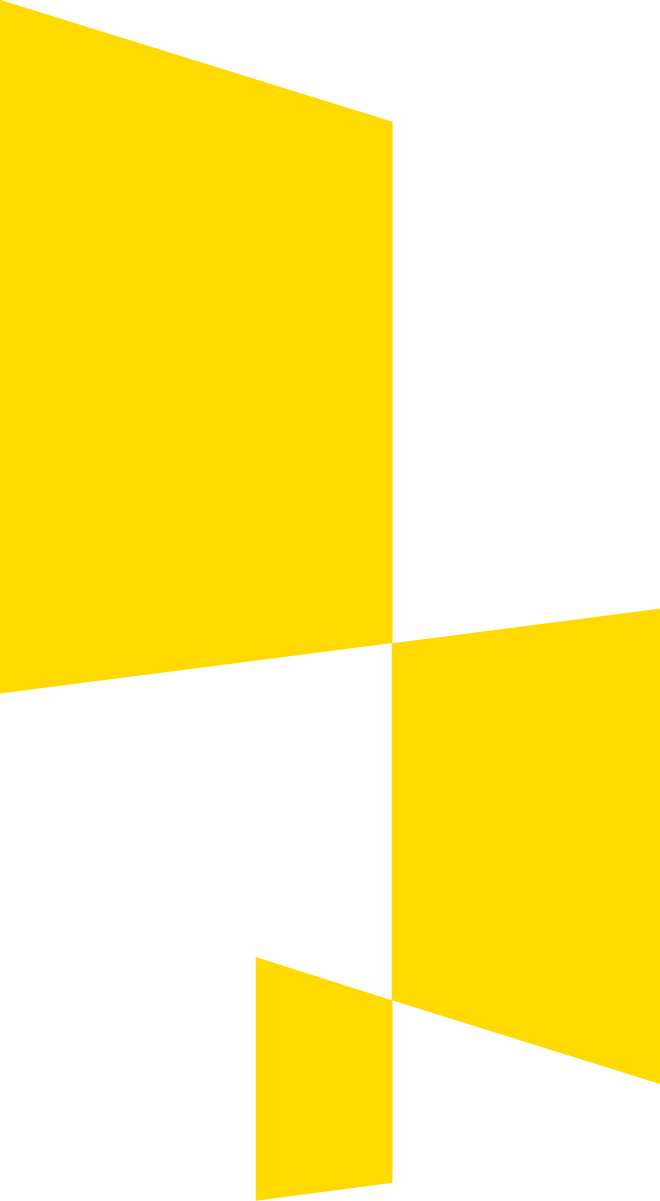 Spotkanie informacyjnenabór  nr RPSL.10.01.00-IZ.01-24-395/20Działanie10.1 Infrastruktura ochrony zdrowiaRegionalny Program Operacyjny Województwa Śląskiego 2014-2020
Urząd Marszałkowski
      Województwa Śląskiego
      Departament Europejskiego Funduszu
      Rozwoju Regionalnego
      Katowice, kwiecień 2020r.
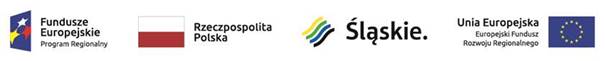 Działanie 10.1
Nabór dot. 2 typu projektu: 
Wsparcie zakupu niezbędnego sprzętu i wyposażenia oraz adaptacji pomieszczeń, w tym budowa obiektów kubaturowych w związku z pojawieniem się koronawirusa SARS-CoV-2 na terenie województwa śląskiego.
Formalne warunki konkursu
Termin składania wniosków od dnia 20.04.2020 r. (od godz. 07:00) do dnia 30.04.2020 r. 

Kwota przeznaczona na dofinansowanie projektów w konkursie:  
			zgodnie z załącznikiem !!

Maksymalny poziom dofinansowania: 85% kosztów kwalifikowalnych projektu + 10% Budżet państwa (nie więcej niż w załączniku).
[Speaker Notes: Kwota z załącznika jest nieprzekraczalna. Będzie weryfikowana na etapie oceny formalnej. 
Nie ma jeszcze formalnie zgody na budżet Państwa ale we wnioskach należy go już wykazywać.]
Ograniczenia i limity
1. Interwencja wynika z aktualnej sytuacji epidemicznej i jest skierowana na poprawę sytuacji w związku z koronawirusem. Potwierdzeniem zgodności projektu z ww. warunkiem - jest pozytywna opinia Departamentu Zdrowia Urzędu Marszałkowskiego Województwa Śląskiego, którą Wnioskodawca zobowiązany jest dołączyć do wniosku o dofinansowanie.
Podejmowane działania muszą bezpośrednio wynikać z zagrożenia tym wirusem. Niedopuszczalna jest realizacja inwestycji wynikająca z innych celów czy innych przyczyn. 
Opinia DZ  - warunkiem formalnym w naborze!!!!
[Speaker Notes: Podejmowane działania muszą bezpośrednio wynikać z zagrożenia tym wirusem. Niedopuszczalna jest realizacja inwestycji wynikająca z innych celów czy innych przyczyn.]
Ograniczenia i limity
2. W naborze mogą brać udział tylko podmioty, uzgodnione w ramach działań koordynacyjnych z Wojewodą Śląskim.
Zamknięty i ustalony katalog wnioskodawców!!!
Nie trzeba składać żadnego dokumentu potwierdzającego, ale trzeba być na liście, przyjętej przez Zarząd Województwa, uzgodnionej z Wojewodą Śląskim i stanowiącej załącznik do ogłoszenia o konkursie
[Speaker Notes: Podejmowane działania muszą bezpośrednio wynikać z zagrożenia tym wirusem. Niedopuszczalna jest realizacja inwestycji wynikająca z innych celów czy innych przyczyn.]
Ograniczenia i limity
3. Wnioskodawca dysponuje administracyjną, finansową i operacyjną zdolnością do zrealizowania projektu, w tym dostarczenia w wyniku jego realizacji deklarowanych produktów lub usług w deklarowanym terminie, zgodnie z założonym planem finansowym (należy opisać w polu B.12)  
4. Wnioskodawca musi posiadać zdolność do utrzymania rezultatów projektu pod względem organizacyjnym, finansowym i technicznym (należy opisać w polu B.10)
5. Projekt jest zgodny z zasadą deinstytucjonalizacji.
[Speaker Notes: Ad.3 i 4 to ma za zadanie pokazać ze państwa projekty są zgodne z art.125 ust. 3 lit d rozporządzenia UE. Nie robimy oceny merytorycznej a tylko formalną ale ww. warunek nas obowiązuje.]
Jak będą oceniane projekty?
Weryfikacja warunków formalnych (termin złożenia wniosku, forma i miejsce, podpisy, kompletność załączników)
Ocena formalna - kryteria formalne;
Wybór do dofinansowania 

Planuje się rozstrzygnięcie w okolicach czerwca 2020 r.
Sposób przeprowadzenia oceny – warunki formalne
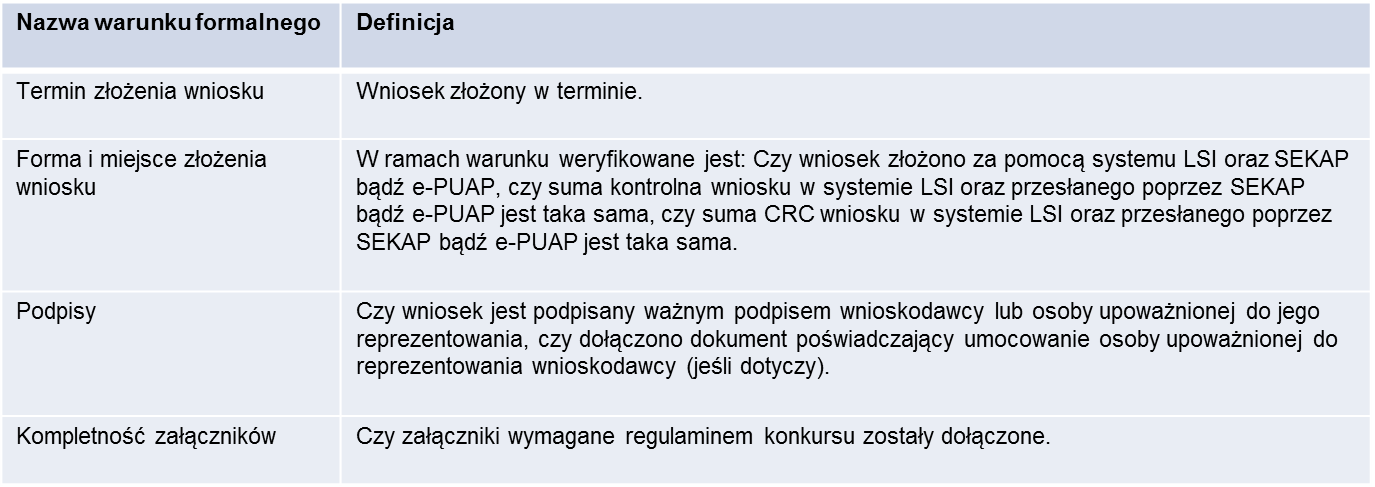 Załączniki wymagane
Załączniki wymagane na etapie składania wniosku o dofinansowanie : 
Dokumentacja techniczna (uproszczona);
Oświadczenie o prawie dysponowania nieruchomością na cele budowlane/na cele realizacji projektu oraz w okresie trwałości (wypełnione zgodnie z wzorem dołączonym do ogłoszenia);
Oświadczenie VAT (wypełniony zgodnie ze wzorem dołączonym do ogłoszenia) – dotyczy jeżeli w punkcie A.1.3 wniosku na pytanie: Czy podmiot ma możliwość odzyskania podatku VAT w projekcie? jest zaznaczona odpowiedź NIE/częściowo;
Zaświadczenie/opinia Departamentu Zdrowia UMWSL dot. spełnienia warunku dostępu;
Załączniki wymagane
Statut lub inny dokument potwierdzający formę prawną wnioskodawcy/partnera
Oświadczenie dot. świadczenia usług zdrowotnych w ramach NFZ
Dokumenty potwierdzające umocowanie przedstawiciela projektodawcy do działania w jego imieniu i na jego rzecz – jeśli dotyczy;
 Umowa (porozumienie lub inny dokument) zawarta między partnerem wiodącym i partnerami dla projektów realizowanych w partnerstwie lub projektów hybrydowych – jeśli dotyczy
Sposób przeprowadzenia oceny – kryteria formalne
PODLEGAJĄ UZUPEŁNIENIU  
(MOŻLIWOŚĆ  POPRAWY)
NIE PODLEGAJĄ UZUPEŁNIENIU - DOPUSZCZAJĄCE
3. Zgodność projektu z RPO WSL na lata 2014 – 2020, SZOOP
4. Spójność informacji dotyczących projektu i wnioskodawcy
5. Poprawność ustalenia poziomu (%) dofinansowania
6. Kwalifikowalność wydatków
7. Okres realizacji projektu
8. Zgodność projektu z zasadami pomocy publicznej lub pomocy de minimis
 9- 14. Zgodność projektu z zasadą równości szans i niedyskryminacji, w tym dostępności dla osób z niepełnosprawnościami, z zasadą równości szans kobiet i mężczyzn, z zasadą partnerstwa, z zasadą zrównoważonego rozwoju, z zasadą zachowania polityki przestrzennej, z zasadą deinstytucjonalizacji
15. Wskaźniki projektu
16. Projekty realizowane w partnerstwie (jeśli dotyczy)
17. Projekty powiązane z działaniami realizowanymi ze środków EFS lub działaniami, których cele są zgodne z celami EFS (jeśli dotyczy)
Kwalifikowalność podmiotowa wnioskodawcy/partnerów
Kwalifikowalność przedmiotowa projektu
Sposób przeprowadzenia oceny – kryteria formalne c.d.
PODLEGAJĄ UZUPEŁNIENIU  
(MOŻLIWOŚĆ  POPRAWY)
NIE PODLEGAJĄ UZUPEŁNIENIU - DOPUSZCZAJĄCE
18. Wynikanie projektu z aktualnego i  pozytywnie  zaopiniowanego  przez IZ RPO programu  rewitalizacji (jeśli dotyczy)
19. Zakaz relokacji
20. Zgodność projektu z warunkami przewidzianymi w art. 35 i 36 ustawy wdrożeniowej (dotyczy projektów grantowych)

KRYTERIA DODANE !!!
21. Koordynacja projektu z Wojewodą Śląskim
22. Zaplanowane w ramach projektu działania wynikają z aktualnej sytuacji epidemiologicznej i są stricte skierowane na poprawę sytuacji w związku z koronawirusem SARS-CoV-2 wywołującego chorobę COVID-19
Kwalifikowalność podmiotowa wnioskodawcy/partnerów
Kwalifikowalność przedmiotowa projektu
Kwalifikowalność wydatków
Okres kwalifikowalności  - od 1 lutego 2020 r.!!!!!
Wydatki niekwalifikowalne
WSKAŹNIKI PRODUKTU
Liczba wspartych podmiotów leczniczych z wyłączeniem ratownictwa medycznego (obligatoryjny)	
liczba wspartych podmiotów leczniczych udzielających świadczeń ratownictwa medycznego lub jednostek organizacyjnych szpitali wyspecjalizowanych w zakresie udzielania świadczeń niezbędnych dla ratownictwa medycznego
Nakłady inwestycyjne na zakup aparatury medycznej
Ludność objęta ulepszonymi usługami zdrowotnymi (obligatoryjny)
Ostateczna lista wskaźników może zostać uzupełniona o tzw. Wskaźniki COVID !!!
WSKAŹNIKI COVID
Liczba wspartych podmiotów leczniczych w związku z pandemią COVID-19 [szt.];
Liczba wyposażonych laboratoriów w związku z pandemią COVID-19 [szt.];
Liczba zakupionych aparatów do oznaczania koronawirusa metodą
genetyczną/molekularną w związku z pandemią COVID-19 [szt.];
Liczba zakupionych respiratorów w związku z pandemią COVID-19 [szt.];
Liczba zakupionego sprzętu medycznego, innego niż aparaty do oznaczania koronawirusa i respiratory [szt.].
Liczba osób objętych wsparciem w zakresie zwalczania lub przeciwdziałania
skutkom pandemii COVID-19;
Liczba podmiotów objętych wsparciem w zakresie zwalczania lub przeciwdziałania
skutkom pandemii COVID-19;
Wartość wydatków kwalifikowalnych przeznaczonych na działania związane z
pandemią COVID-19.
Dokumenty niezbędne do podpisania umowy
Oświadczenie o rachunkach bankowych – formularz 7.2

Każdy beneficjent jest zobowiązany do posiadania wyodrębnionego rachunku bankowego/subkonta/rachunku pomocniczego przeznaczonego do obsługi projektu.
Zgodnie z powyższą informacją beneficjent: 
w pkt. 1. a) wskazanego oświadczenia w zakresie dot. zaliczek należy wskazać nr konta bankowego przeznaczonego wyłącznie do obsługi projektu wybranego do dofinansowania. 
W pkt. 1 b) wskazanego oświadczenia dot. refundacji – Beneficjent może wskazać rachunku bankowego bieżący lub wyodrębniony na potrzeby realizacji projektu.
W pkt. 2 wskazanego oświadczenia dot. ponoszenia wydatków po podpisaniu umowy o dofinansowanie należy wskazać nr konta bankowego przeznaczonego wyłącznie do obsługi projektu.
Po podpisaniu umowy o dofinansowanie beneficjent zobowiązany jest do ponoszenia wszystkich wydatków w ramach projektu z ww. wyodrębnionego rachunku bankowego/subkonta/rachunku pomocniczego przeznaczonego do obsługi projektu
Dokumenty niezbędne do podpisania umowy
W zakresie innych dokumentów – które mogą być potrzebne do realizacji projektów - ( np. Deklaracja organu odpowiedzialnego za monitorowanie obszarów sieci Natura2000; Deklaracja właściwego organu odpowiedzialnego za gospodarkę wodną,   zgodnie z którą realizacja projektu nie wpłynie na pogorszenie stanu jednolitej części wód lub uzyskanie potwierdzenia właściwego organu odpowiedzialnego za gospodarkę wodną, iż dla zakresu objętego projektem nie wydaje się przedmiotowego dokumentu; Decyzja o pozwoleniu na budowę, Zgłoszenie robót budowlanych)
 najlepiej aby złożyć wnioski o ich wydanie do odpowiednich Instytucji, aby nie zostały wstrzymane wnioski o płatność. Dokumenty należy przedstawić rozliczając wydatek w zakresie którego należało uzyskać w/w dokumenty. Dotyczy projektów infrastrukturalnych
Pytania i odpowiedzi:
Tak. Wnioskodawca może korzystać z tych uproszczeń, o ile działania przez niego podejmowane są niezbędne do przeciwdziałania COVID-19.
Pytania i odpowiedzi:
Z treści art. 6 wynika, że ma on zastosowanie tylko do: 
a) zamówień na towary lub usługi a zamówienia są niezbędne do przeciwdziałania COVID-19 i zachodzi wysokie prawdopodobieństwo szybkiego i niekontrolowanego rozprzestrzeniania się choroby 
b) zamówień na towary lub usługi a zamówienia są niezbędne do przeciwdziałania COVID-19 i jeżeli wymaga tego ochrona zdrowia publicznego. 
Należy pamiętać, że omawianego przepisu nie wolno interpretować rozszerzająco, a decyzja o jego zastosowaniu musi być każdorazowo poprzedzona analizą konkretnego stanu faktycznego i udokumentowana.
Pytania i odpowiedzi:
C.D
Ministerstwo potwierdza, że beneficjenci i wnioskodawcy mogą odstąpić od zastosowania zasady konkurencyjności podczas udzielania zamówień niezbędnych do przeciwdziałania skutkom COVID-19. Spełnienie przesłanek z pkt 7 lit. d i e podrozdziału 6.5 ww. Wytycznych powinni jednak pisemnie uzasadnić (zob. pkt 9 podrozdziału 6.5). 
Określone przesłanki, w razie wątpliwości należy interpretować w oparciu o wykładnię i orzecznictwo wydane względem odpowiednich przepisów ustawy Prawo zamówień publicznych, tj. art. 62 i art. 67 (zob. przypis 17 ww. Wytycznych). 
Skorzystanie z tego typu rozwiązań musi być poprzedzone wnikliwą analizą każdego przypadku.
Pytania i odpowiedzi:
Jeżeli wnioskodawca realizuje inwestycje w oparciu o uproszczenia wynikające ze specustaw dot. walki z COVID, pozwalających na odstąpienie od stosowania ustawy Prawo Budowlane, powinien-  w ramach dokumentacji technicznej - przedstawić jedynie prosty dokument zawierający  niezbędne informacje w zakresie podejmowanych  prac (np.  Prace remontowe  na izbie przyjęć obejmą: przebudowę ścian wewnętrznych, wymianę tynków, posadzek, wymianę instalacji wewnętrznych (sanitarnej,  wentylacji) ....... 2. Zakup i montaż zabudowy kontenerowej  szt.....). Nie ma potrzeby rozbudowywania dokumentu o analizy czy typowe opisy techniczne.   W powyższym dokumencie powinien znaleźć się zapis, że  wszelkie prace remontowo - budowlane odbywać się będą zgodnie z sztuką budowlaną.
Pytania i odpowiedzi:
Tabele finansowe nie są wymagane do dołączania do wniosku.

Konieczne jest natomiast uzupełnienie pola B.17  wniosku:  
wykorzystywanie przedmiotu projektu (usługi finansowane z NFZ). 
projekt nie generuje dochodu, 
 przedsięwzięcie jest zasadne i możliwe do wykonania. 
Informacje powinny potwierdzać trwałość finansową zarówno projektu, jak i beneficjenta oraz pokazać, że wnioskodawca będzie zdolny do wdrożenia i utrzymania danej inwestycji/danego projektu
Pytania i odpowiedzi:
Konieczne jest natomiast uzupełnienie pola B.18 i B.19  wniosku:
W polu B.18 można wskazać, iż projekt wpłynie na (np): - ograniczenie rozprzestrzeniania się COVID-19 poprzez stosowanie środków ochrony osobistej adekwatnych do ryzyka przez osoby narażone na kontakt z potencjalnie zarażonym pacjentem oraz już zarażonym; - zwiększenie dostępu do diagnozowania chorób zakaźnych dla pacjentów w sytuacji kryzysowej w obliczu zagrożenia zarażeniem groźnymi chorobami zakaźnymi w tym koronawirusem SARS-CoV-2. - prawidłowe zabezpieczenie pacjentów zarażonych, podejrzanych o zakażenie i odizolowanie pacjentów zdrowych - zabezpieczenie większej liczby personelu medycznego co z kolei przełoży się na mniejszą liczbę zachorowań wśród kadry pielęgniarsko - lekarskiej. 


 

Ad. Analizy wrażliwości i ryzyka.  

Projekty realizowane w ramach naboru. RPSL.10.01.00-IZ.01-24-395/20 są skierowane na wsparcie zakupu niezbędnego sprzętu i wyposażenia oraz adaptacji pomieszczeń, w tym budowa obiektów kubaturowych w związku z pojawieniem się koronawirusa SARS-CoV-2 na terenie województwa śląskiego. Ze względu na charakter projektu i cel jego realizacji (walka z COVID-19) analiza wrażliwości i ryzyka nie ma wpływu na jego celowość i konieczność realizacji. W polu tym należy wskazać, iż przepływy pieniężne projektu składają się z dwóch czynników – nakładów inwestycyjnych oraz kosztów,
Pytania i odpowiedzi:
C.d. 

b) Ze względu na charakter projektu i cel jego realizacji (walka z COVID-19) analiza wrażliwości i ryzyka nie ma wpływu na jego celowość i konieczność realizacji. W polu tym należy wskazać, iż przepływy pieniężne projektu składają się z dwóch czynników – nakładów inwestycyjnych oraz kosztów

Wyżej wymienione propozycje są PRZYKŁADOWE.

 ,
Pytania i odpowiedzi:
TAK!
Ww. Opinia będzie oznaką spełnienia przez projekt warunku dostępowego dla naboru. 
Udzielenie powyższej opinii leży w kompetencji Departamentu Zdrowia i odbywać się będzie na podstawie szczegółowych informacji dot. wydatków.
Pytania i odpowiedzi:
TAK!
Kwota na dwa zadania jest łączna, wiec zobowiązani są Państwo złożyć jeden projekt, komasujący zadania związane zarówno z zakupem sprzętu medycznego, jak i środków ochrony osobistej (w przypadku, jeżeli tak było to rozbite na liście wnioskodawców).
Proszę jednak mieć na względzie, by wszystkie zakładane w projekcie wydatki mieściły się w ramach kosztów, które mogą być ponoszone z EFRR. Powyższe oznacza, że muszą je Państwo wpasować w którąś kategorię z wydatków kwalifikowalnych  i opisać ich niezbędność do walki z COVID w części C wniosku.
Pytania i odpowiedzi:
Wydatki na promocję mogą być uznane za kwalifikowalne i objęte dofinansowaniem pod warunkiem, że nie przekroczą Państwo ogólnej kwoty dofinansowania dla projektu wynikającej z listy podmiotów uprawnionych do aplikowania.
Jeżeli koszty promocji spowodowałyby przekroczenie kwoty ustalonego wsparcia to należy albo obniżyć poziom dofinansowania albo umieścić te wydatki po stronie niekwalifikowalnych.
Pytania i odpowiedzi:
Szpital może robić zakupy zgodnie z terminami wskazanymi w fiszce– jednakże dokonuje ich na własne ryzyko. Refundacja faktur nastąpi po podpisaniu umowy o dofinansowanie  i złożeniu przez wnioskodawcę wniosku o płatność. Kwalifikowalność wydatków, dla projektów przeznaczonych na walkę z COVID rozpoczęła się 1 lutego 2020, wiec z formalnego punktu widzenia zakupów mogą Państwo dokonywać.
Pytania i odpowiedzi:
Tak.
Pytania i odpowiedzi:
Wkład budżetu państwa może zostać ujęty już teraz, na etapie przygotowywania wniosków o dofinansowanie projektu. Zapisy regulaminu tego nie przywidywały, natomiast mając na względzie poczynione ustalenia między instytucjami, zaangażowanymi w realizację działań, skierowanych na walkę z COVID-19, podjęto decyzję o możliwości uwzględnienia tych środków już na etapie aplikowania o dofinansowanie.
Montaż finansowy w projektach edzie wiec wyglądał następująco: 
EFRR – max 85%, Budżet państwa  -10%, środki własne – pozostała część
Pytania i odpowiedzi:
Tak. Obowiązuje 5 letni okres trwałości. Zgodnie ze wzorem umowy o dofinansowanie: 

§ 7: 1. Beneficjent zobowiązuje się zgodnie z art. 71 rozporządzenia ogólnego do utrzymania trwałości projektu, w tym trwałości finansowej, oraz nieprzenoszenia działalności poza obszar objęty programem.
2. Beneficjent jest zobowiązany do niezwłocznego pisemnego poinformowania IZ RPO WSL o wszelkich okolicznościach, które spowodowały lub mogą spowodować nieutrzymanie trwałości projektu, zmianę kwalifikowalności wydatków w okresie trwałości projektu, w tym zmiany powodujące możliwość odzyskania przez beneficjenta podatku od towarów i usług, który stanowił wydatek kwalifikowalny w okresie realizacji projektu.
§ 22: W przypadku zakupu w ramach projektu rzeczy ruchomych beneficjent oświadcza, że rzeczy będą użytkowane przez cały okres trwałości projektu lub okres związany z amortyzacją danego sprzętu ruchomego.
Dokumenty, z którymi warto się zapoznać
Regulamin konkursu (zasady składania wniosków, wskaźniki, warunki formalne, kryteria oceny, dokumenty niezbędne do podpisania umowy);
USTAWA z dnia 2 marca 2020 r. o szczególnych rozwiązaniach związanych z zapobieganiem, przeciwdziałaniem i zwalczaniem COVID-19, innych chorób zakaźnych oraz wywołanych nimi sytuacji kryzysowych 
 Ustawa z dnia 4 kwietnia o szczególnych rozwiązaniach wspierających realizację programów operacyjnych w związku z wystąpieniem COVID-19 w 2020 r. 
Komunikat Komisji - Wytyczne Komisji Europejskiej w sprawie stosowania ram dotyczących zamówień publicznych w sytuacji nadzwyczajnej związanej z kryzysem wywołanym epidemią COVID-19 (2020/C 108 I/01).
Dziękujemy za uwagę
Więcej na: rpo.slaskie.pl
Wszelkie pytania: 
amarciniak@slaskie.pl
iwoczka@slaskie.pl
jdabek@slaskie.pl
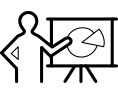